Sådan skriver du en bog om din families liv
Historien om Else Marie
3 eksempler
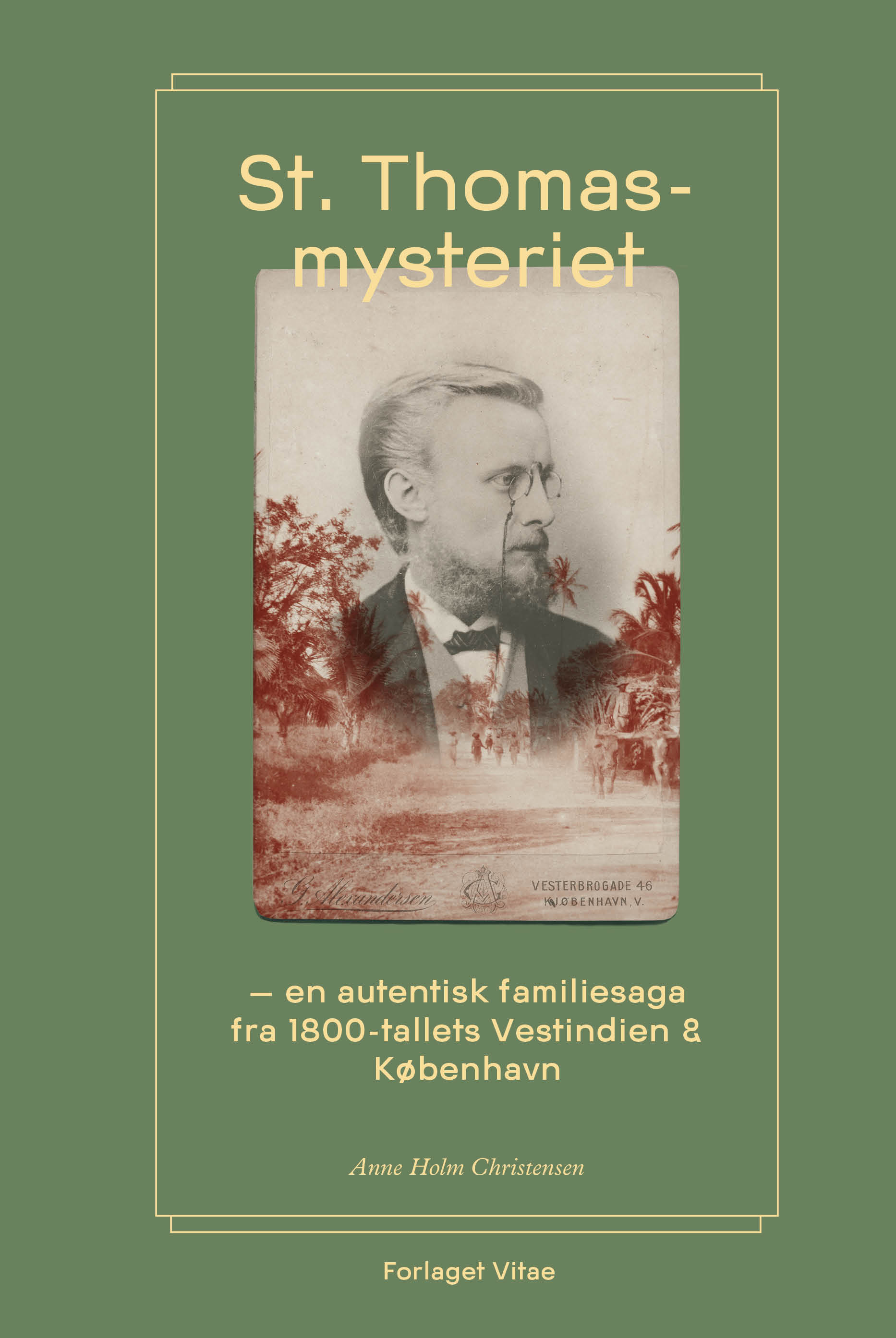 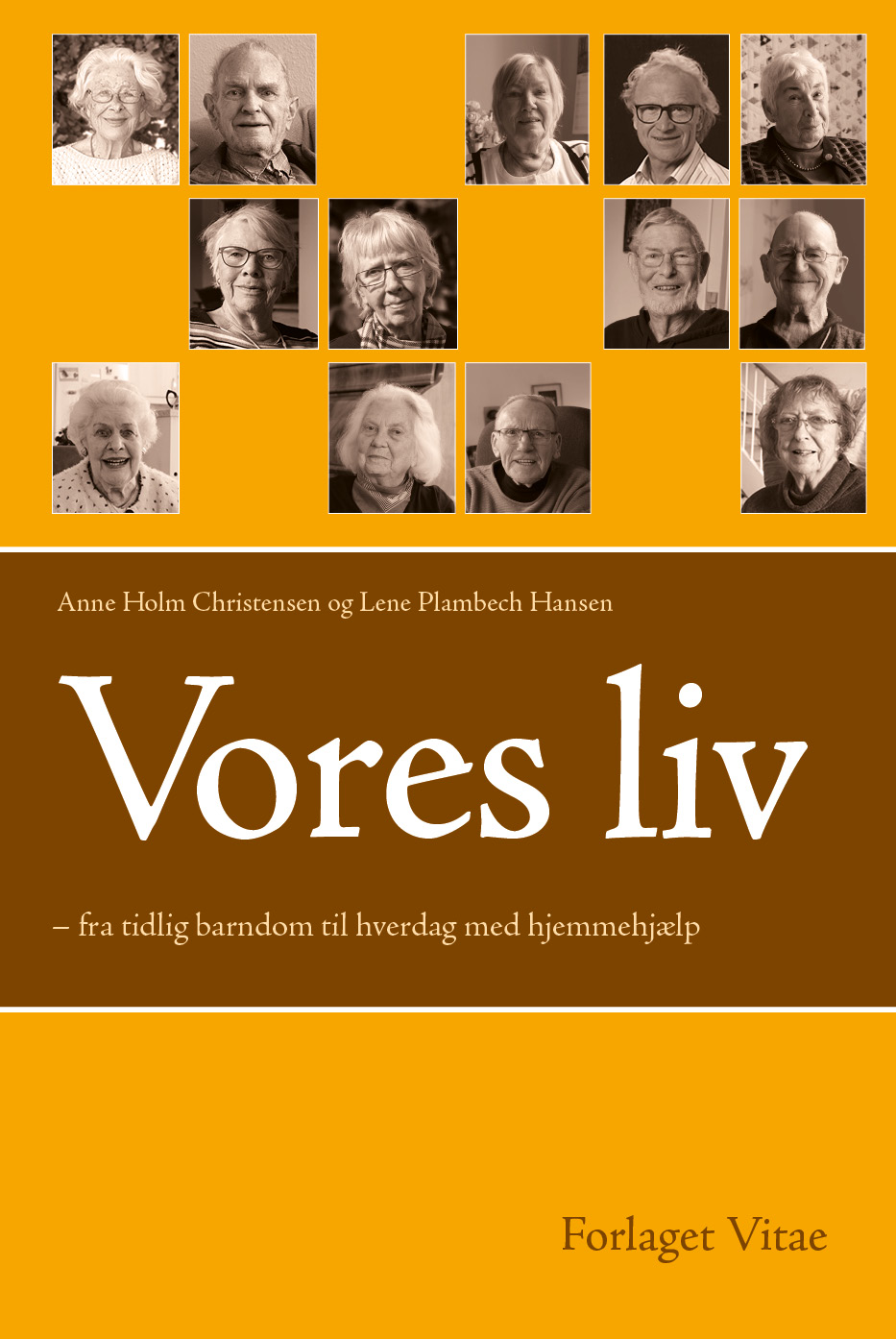 1. Hvad er formålet med bogen, og   hvem henvender den sig til?
Dig selv for at få samling på den viden, du har?
Dine nærmeste/din nære familie?
En større del af slægten, - også dem, du ikke ser eller mødes med?
Offentligheden?
Hold dig målet og målgruppen for øje gennem hele projektet/processen!
2. Lav en foreløbig oplistning af indholdet
Hvad skal bogen indeholde?
Hvor mange slægtled skal den beskæftige sig med?
Hvilket årstal begynder og slutter historien? 
Hvilket geografisk område skal den afgrænses til?
Er der nogle personer, der skal træde tydeligere frem end andre? Fordi du enten ved mere, eller fordi de rummer en særligt god historie
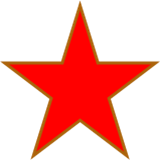 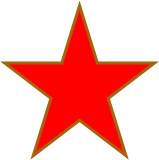 3. Disposition/Indholdsfortegnelse
Foreløbig indholdsfortegnelse
Skal bogen skrives som referat? (Så skete der det, og så skete der det/fremadskridende fortælling)
Skal bogen skrives som scener?
Skal bogen bygges op som fiktion/roman/novelle?
Hvis den skal udgives offentligt, er det nu, du skal overveje en redaktør!
Caroline Jönsson – halvoffentlig
St. Thomas-mysteriet – offentlig
Vores liv - offentlig
Vi går i dybden med de 3 fortælleformer om lidt!
Nu er hovedbeslutningerne taget……
Skriv indholdsfortegnelsen på et stort stykke papir eller en opslagstavle.
Lav plads til, at der kan skrives stikord under indholdsfortegnelsens enkelte punkter
Man kan også gøre sådan her…..
4. Hvad mangler jeg at vide?
Lav en liste over de emner, du gerne vil undersøge nærmere:
* er alle data om personerne på plads?
Skal du for eksempel vide mere om:
* de geografiske steder
* hvilke lokalhistoriske fortællinger, der findes
* kortmateriale fra bestemte perioder
* hvad der stod i de lokale aviser 
* hvilke fotos der findes af personer og steder udover dine egne
* for København – politiets registerblade 
* vejvisere
* afhængigt af bredden i fortællingen kan Danmarks historie, andre landes historie og den politiske situation i bestemte perioder også være værd at researche på (www.danmarkshistorien.dk)
* litteratur
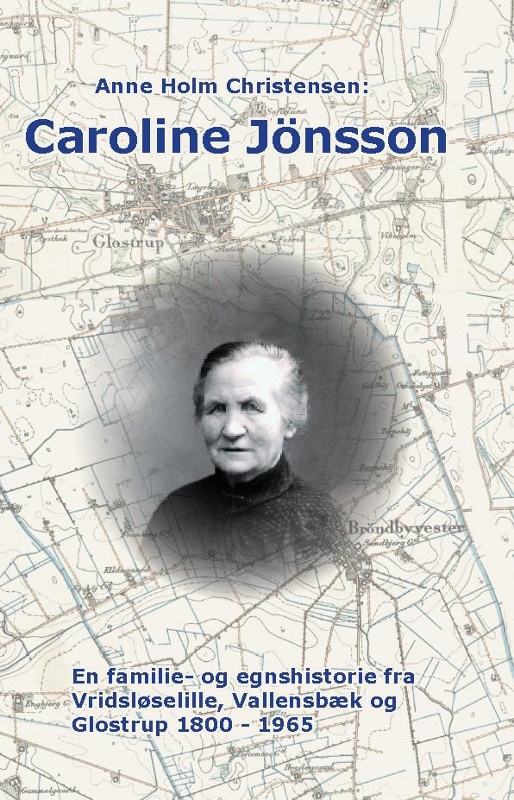 5. Vi går i dybden med     3 fortællemåder/3 eksempler – og nævner en 4.
Caroline Jönsson – den fremadskridende fortælling
St. Thomas-mysteriet – Berettermodellen
Vores liv – skrivning af interview
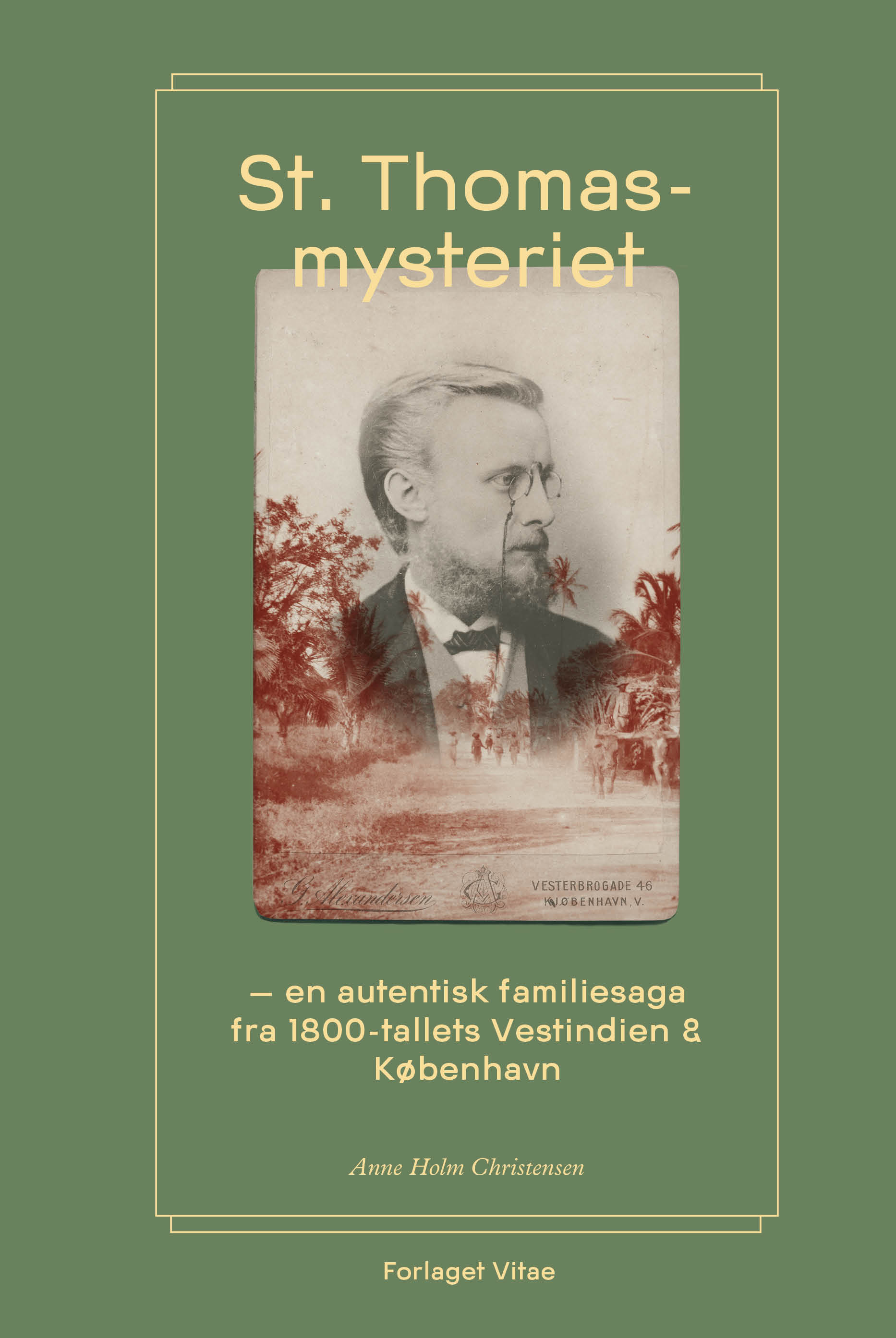 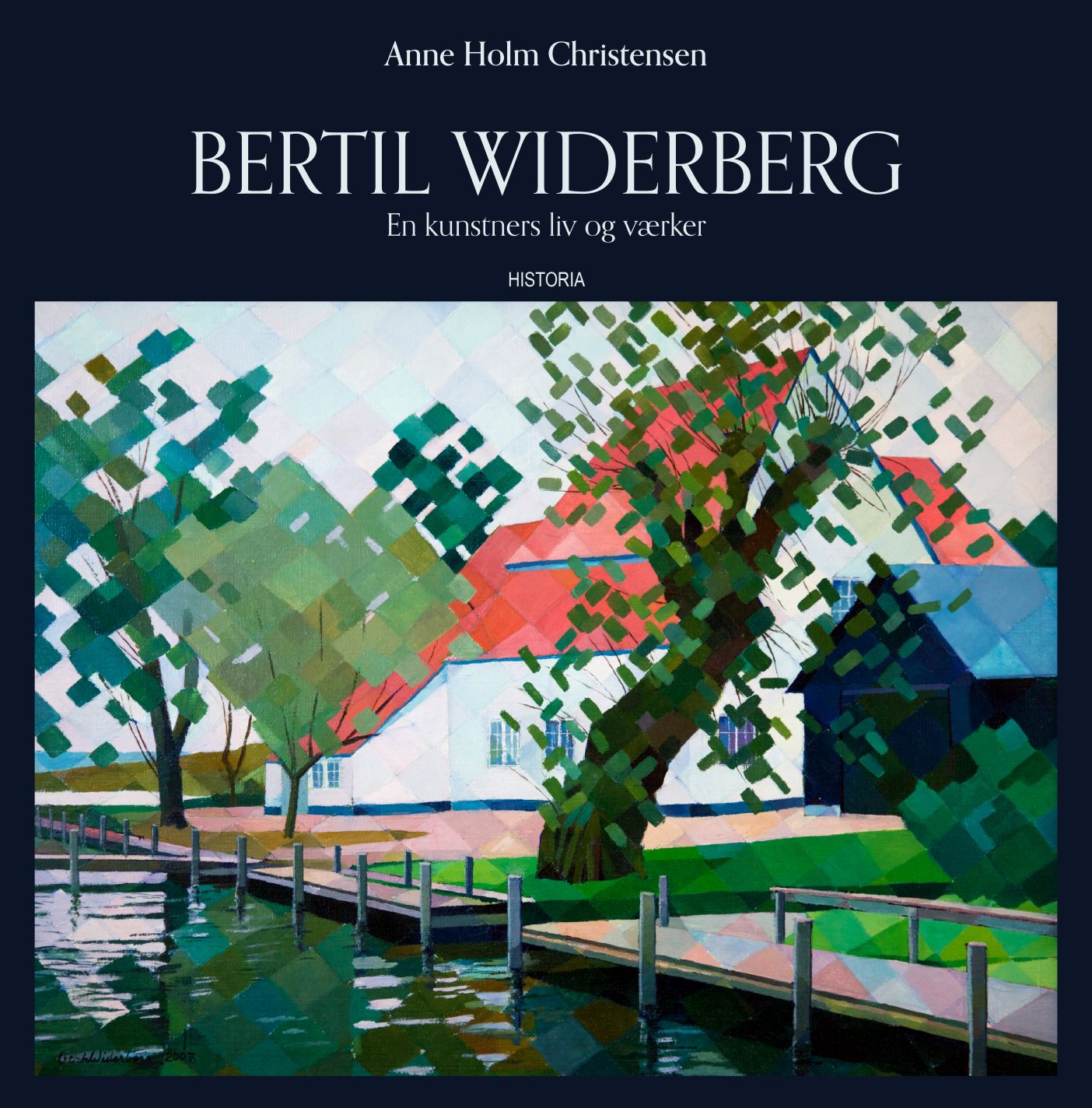 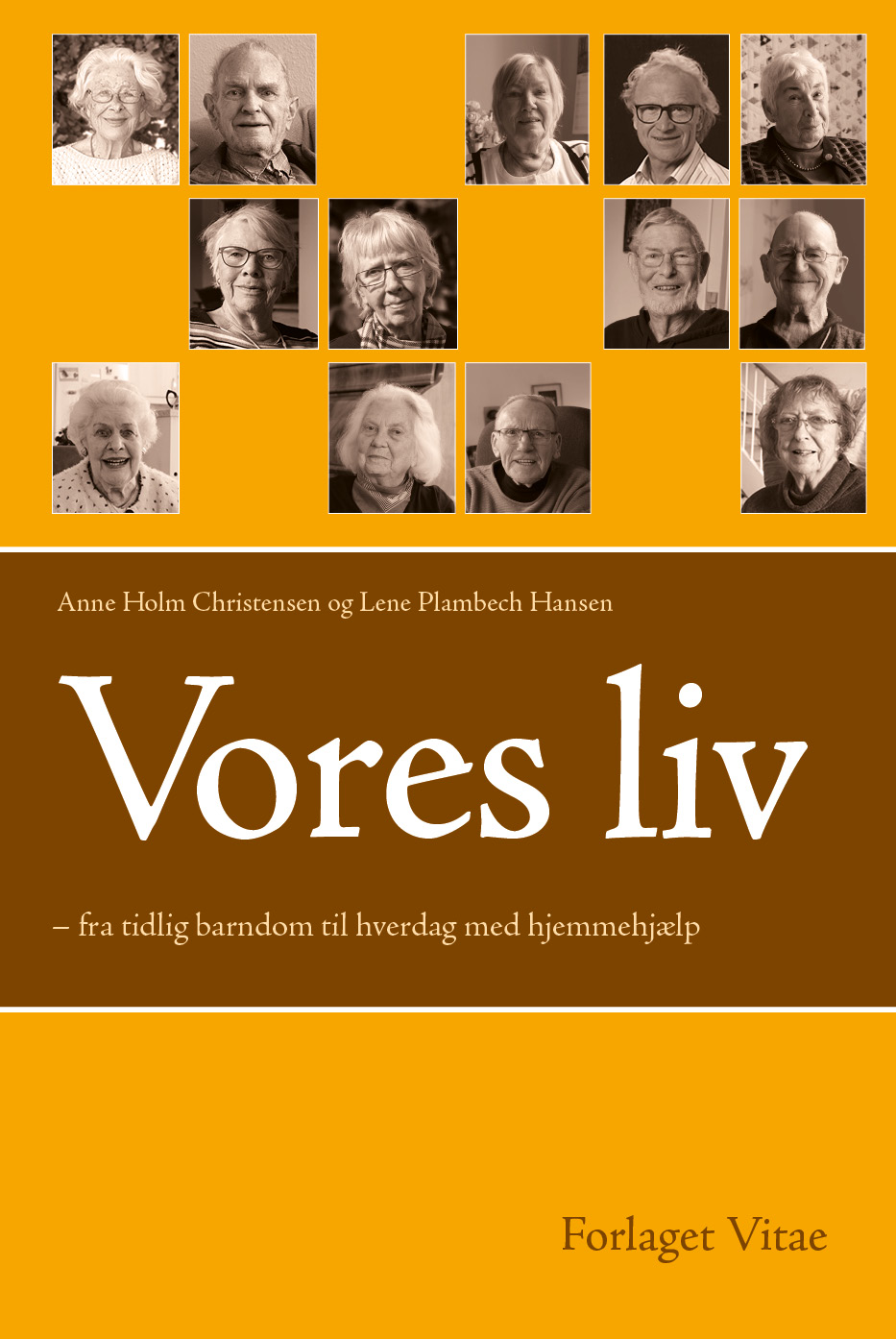 Den fremadskridende fortælling
Kapitel 3, 1841 – 1865					23
	Bodil Pedersdatter og Vridsløselille		25
	Vridsløselille 1841 – 1865				25
		Gården Albertslund			        25
		En tysk indvandrer i familien		26
		Vridsløselille Statsfængsel		        27
	Peder Jørgensen og Glostrup			29
	Enken Johanne, Peders mor			        31
	Glostrup 1841 – 1865				        33
		Glostrup Bryggeri			                35
		København-Roskildebanen		        36
Kapitel 4, 1866 – 1892					39
Carolines barndom og ungdom		        39
	Vridsløselille 1866 – 1892				41
Kapitel 5, 1893 – 1918. Caroline og Johannes			
	Johannes Jönsson og hans hjemegn				58
		Svenske arbejdere i Danmark					60
	Johannes’ og Carolines fælles liv					62
	Udlejning af matrikel 33a							62
	Den svenske svoger								63
	3 af Carolines børn								65
	Særbarnet Hans Peter har udlængsel				66
		Udvandringen fra Danmark til Amerika		67
	Ejnar bliver fåredreng								69
	Alma på Cathrineberg								73
		Børns arbejdsliv								74
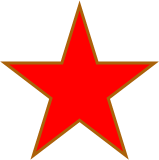 Personfortælling veksler med specifik historiefortælling
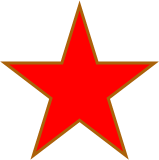 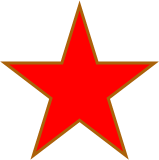 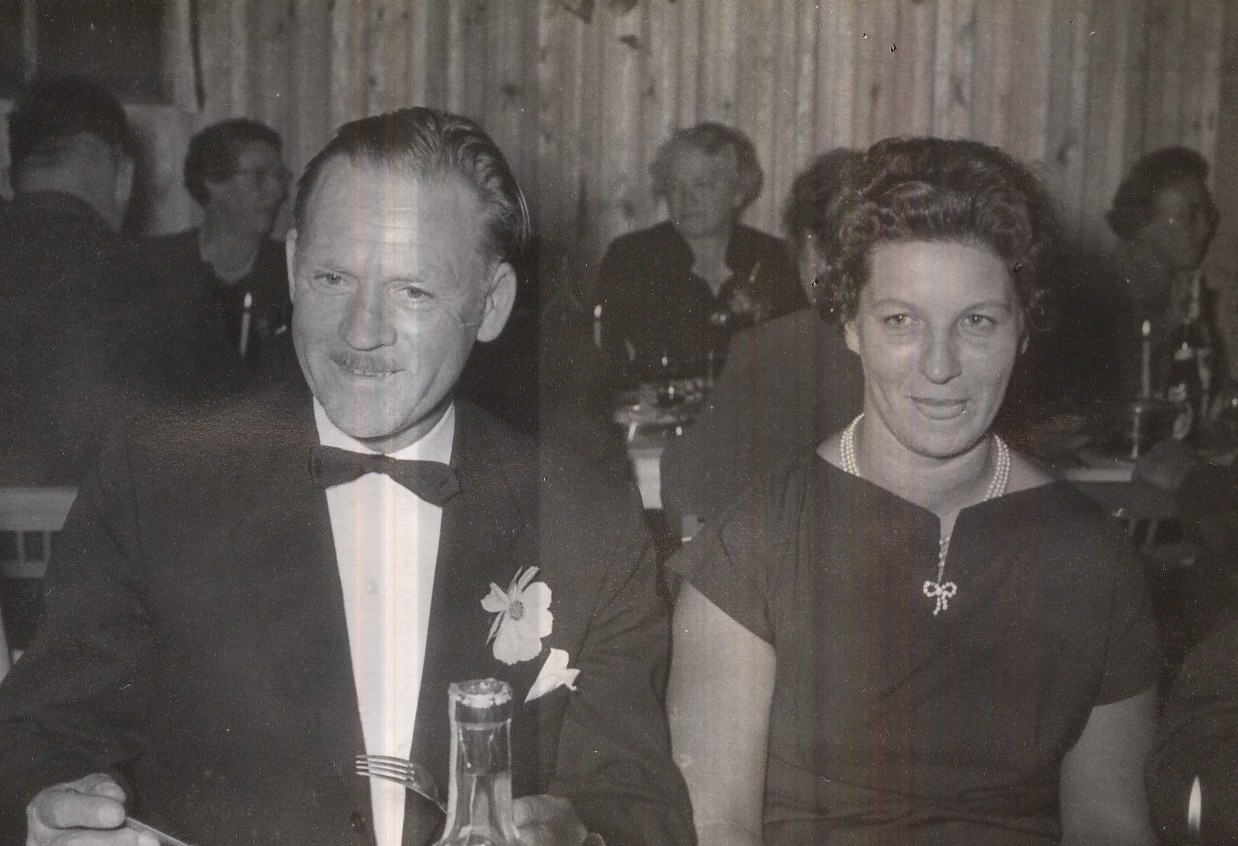 Særbarnet Hans Peter har udlængsel
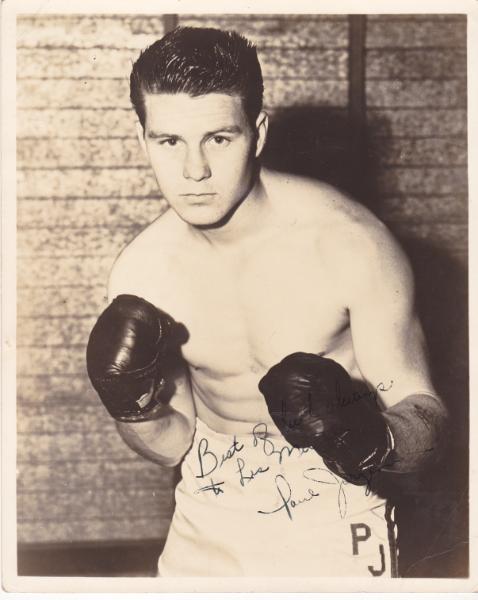 Berettermodellen
Rødhætte udsat for Beretter-modellen
Beretter-modellen i St. Thomas-mysterietPræsentation
Indhold
Forord			
Kapitel 1: Conrad		 Præsentation
Kapitel 2: Aage	
Kapitel 3: Astrid		 Uddybning
Kapitel 4: Gudrun		
Kapitel 5: Brylluppet		
Kapitel 6: Vagn		
Kapitel 7: Ejnar		
Kapitel 8: St. Thomas		 Point of no return
Kapitel 9: Hverdag
Kapitel 10: Oprøret		  Konfliktoptrapning
Kapitel 11: Conrads rejse 		  		
Kapitel 12: Idas farvel		 Klimaks
Kapitel 13: Sankt Hans Hospital	
Kapitel 14: København 1890-erne		Udtoning
Litteratur og kilder:
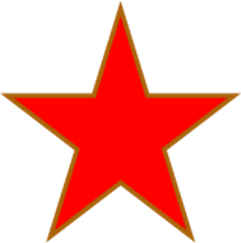 Interviewmetoden i ”Vores liv”
Indholdsfortegnelse
Index over bogens personer 					 
Forord  
Om forfatterne  
Tanker om at blive ældre  
Perioden 1920 – 1950  
Samtaler om perioden 1920 – 1950  
Perioden 1950 – 1980 
Samtaler om perioden 1950 – 1980  
Perioden 1980 – 2010  
Samtaler om perioden 1980 – 2010  
Perioden nu og fremtiden 
Samtaler om perioden nu og fremtiden  
Fra ældreforsorg til ældreomsorg  
Hjemmehjælpens etablering og udvikling 
Litteratur
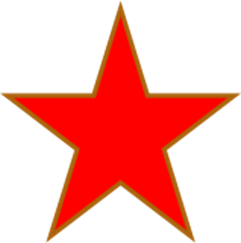 6. Nu skal der skrives!
Gå indholdsfortegnelsen igennem – er den stadig rigtig?
Beslut dig til, hvor meget du må digte for at binde historien sammen
Føj alle de stikord til de enkelte indholdspunkter, som du kan komme i tanke om
Beslut dig for, om du skriver i nutid eller datid
Er det din familie eller en familie?
Skriv løs fra 1. kapitel til sidste kapitel – prøv at få et flow i skrivningen, så du ikke ”tygger for længe på blyanten”, men bare skriver i et sammenhængende sprog.
7. 		2. gennemskrivning
Kill your darlings
Læs hele fortællingen igennem samlet og vurdér, 
      om der stadig er sammenhæng i historien
Vurdér, om den stadig henvender sig til målgruppen, - eller om målgruppen stadig er den samme. 
	Har noget rykket sig, og hvad er konsekvensen af det?
Er fortællingen for ujævn, fordi der er mange kilder til nogle dele af historien og få til andre? Du kan vælge at acceptere det, men du kan også fylde lidt mere ind om stedets historie, politikken på daværende tidspunkt eller hvad der nu kan have betydning for personernes liv 
Skal manuskriptet læses og diskuteres med andre, inden du går det hele igennem igen?
Skriv det hele igennem igen på baggrund af din egen og eventuelt andres vurdering og kommentarer
8. Alt det andet, der skal skrives
Forord
Evt. efterskrift
Bagsidetekst
Litteraturfortegnelse/Kildefortegnelse/Fortegnelse over anvendte fotos og kort
Billedtekster
Eksempel på bagsidetekst
Historien om Caroline Jönsson og hendes slægt er samtidig en fortælling om udviklingen af Københavns Vestegn fra bondeland til industrisamfund. Markerne imellem landsbyerne Glostrup, Vallensbæk og Vridsløselille fungerer i århundreder som Københavns spisekammer. Landarbejdere af både dansk og international herkomst producerer afgrøderne. Carolines forfædre, hendes svenske mand og deres fælles børn er en del af den historie, og Vestegnens udvikling får stor betydning for deres liv.
Litteratur og  skriftlige kilder
Andræ, P.: De dansk-vestindiske Øer: nærmest med hensyn til deres nuværende politiske og finantsielle Forhold. 1. udg. C. A. Reitzel, 1875. (Bog)
Anordning. Skole- og Undervisningsvæsenet på Øerne St. Thomas og St. Jan. 1. udg., 1876. (Bog)
Bense, Theodora: Minder fra mine forældres Theaterdirektør Theodor Andersens hjem. 1. udg. Theodora Bense, 1916. (Bog)
Bokkenheuser, Fr.: Efterslægtselskabet og dets skole. 1. udg. Det Nordiske Forlag, 1896. (Bog)
Børgesen, F.: Vore vestindiske øer. 1. udg. Gad, 1900. (Bog)
Cavling, Henrik: Det danske Vestindien. 1. udg. Reitzel, 1894. (Bog)
Eksempel på litteraturfortegnelse
9. Korrektur
Find en god læser, der kan sin danske grammatik og er sikker i tegnsætning. Vedkommende skal være indstillet på at rette dine fejl - og du skal være klar til at modtage 
Hvis bogen skal udgives til offentligt salg, findes der professionelle korrekturlæsere
10. Illustrationer
Beslut dig endeligt for, hvilke fotos, tegninger, scanninger af aviser, kortmateriale mm, du vil have med for hvert kapitel, - tilstræb en vis ligevægt
Alt billedmateriale skal være mindst 300 dpi
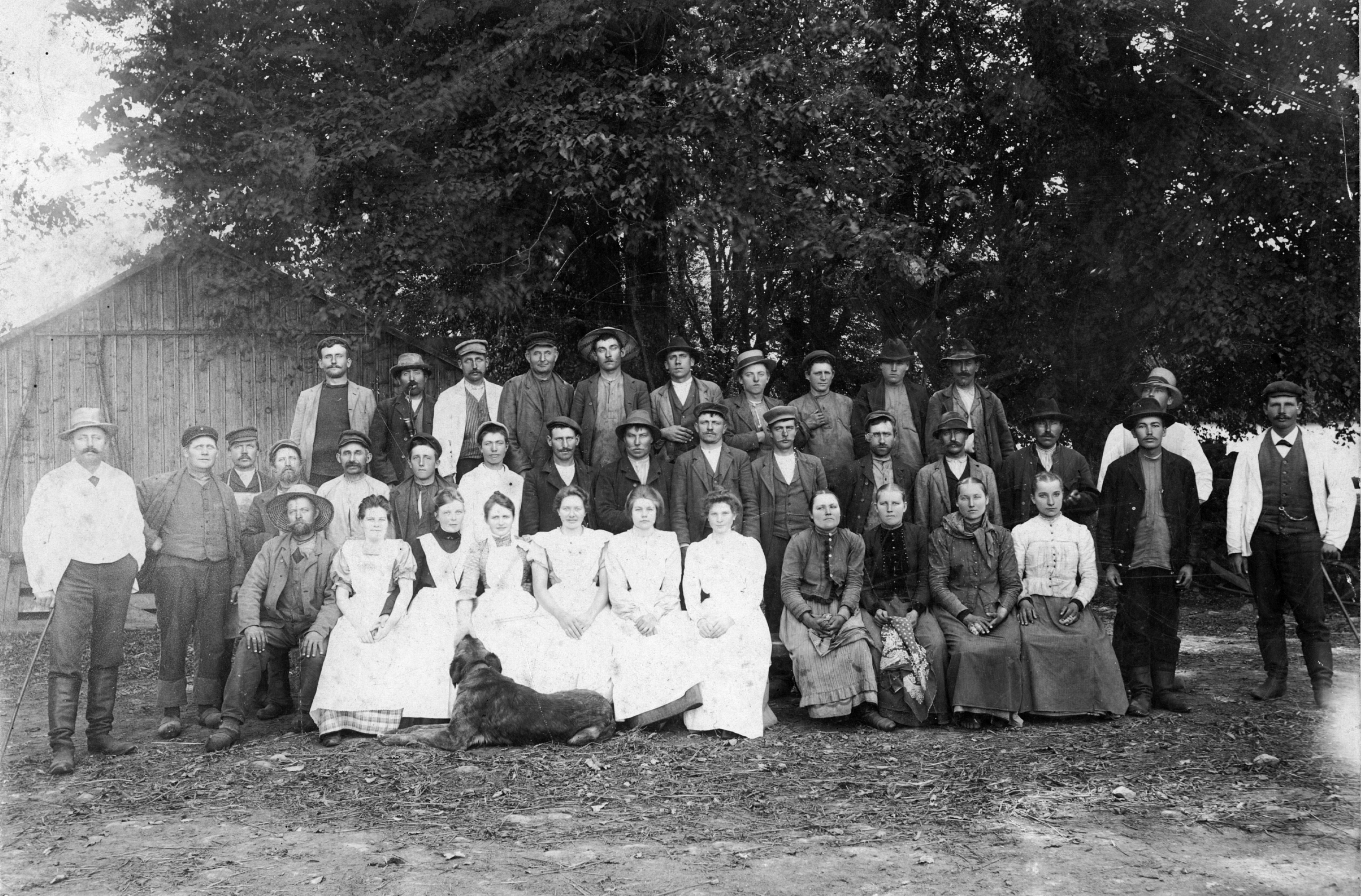 Eksempler på illustrationer
Folkeholdet opstillet I haven på Catrineberg Gods, 1905. 19 danske, 6 svenske, 10 polske og 2 finske arbejdere med dansk forvalter.

Byhistorisk Samling og Arkiv, Høje Taastrup
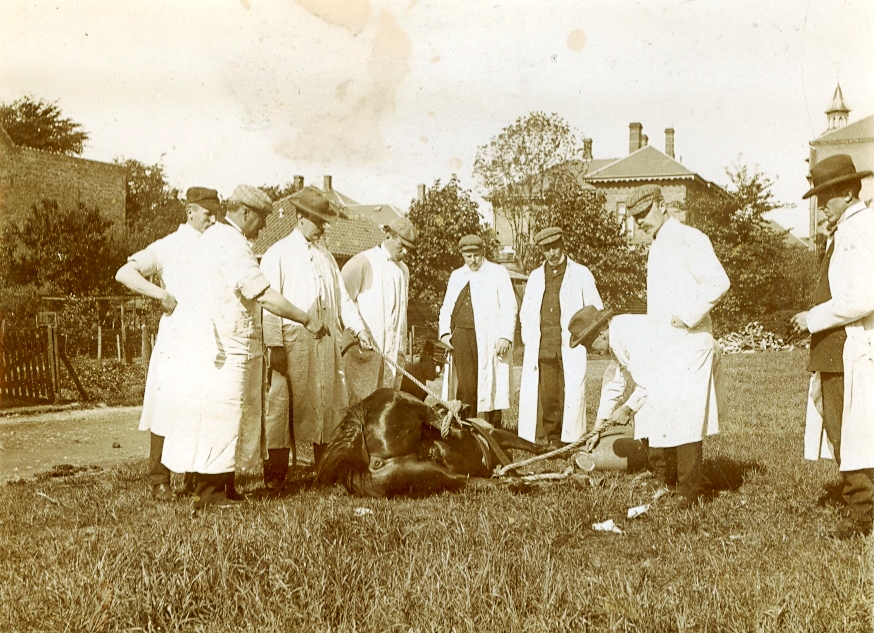 Dyrlægestuderende på den daværende Landbohøjskole I København. Billedet indgår I en samling, hvor der på indersiden er anført: Til Professor Sand med Tak fra Candidaterne paa Vagtstuen. Foraaret 1906
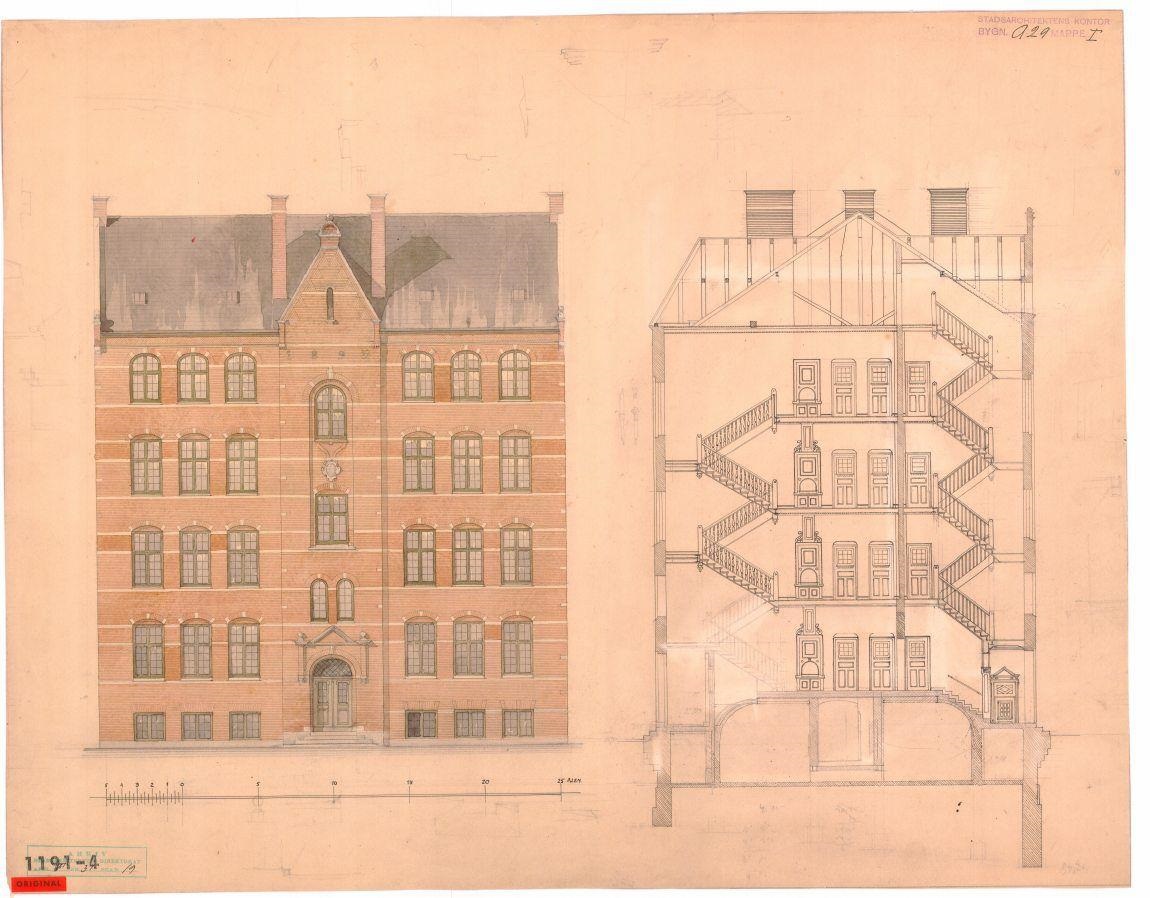 Blegdamsvejens Skole. Pennetegning af façade mod Blegdamsvej. Bygningen, der er beliggende over for Rigshospitalets hovedindgang, bruges I dag til administration. Tegnet 1893
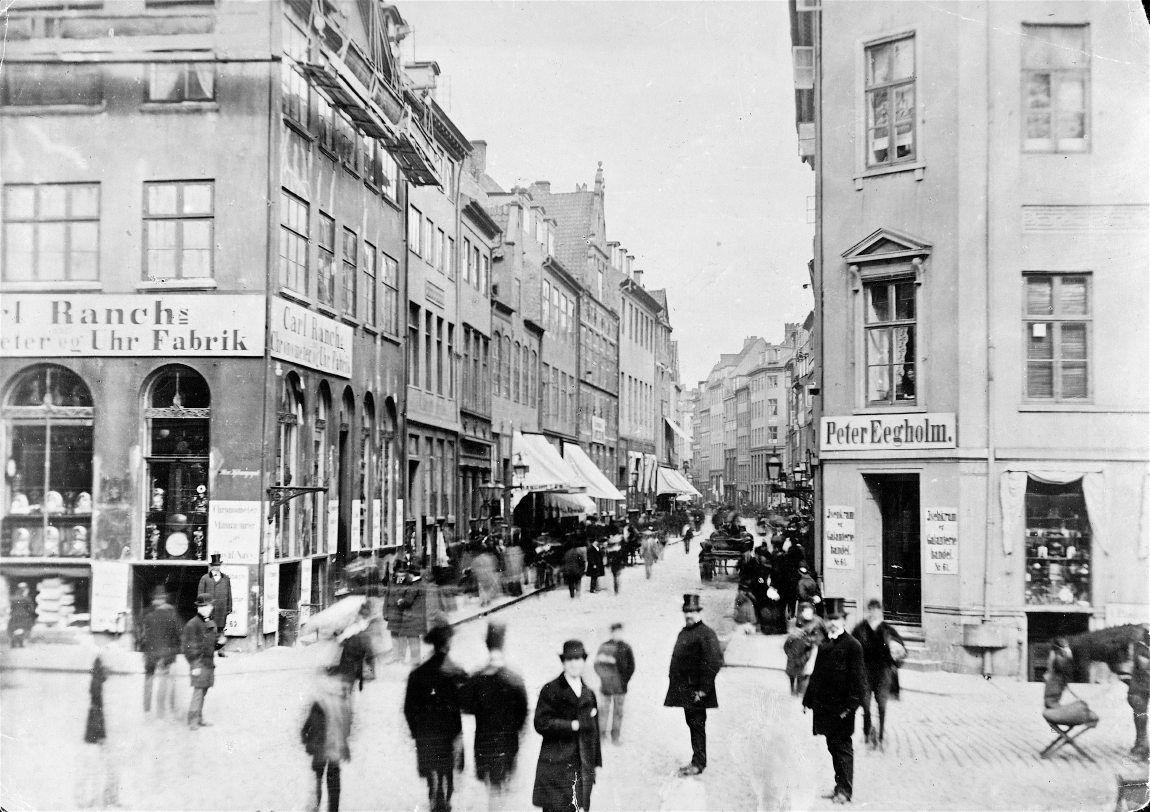 Efterslægtsselskabets Skole befinder sig fra 1790 til 1913 I den smukke renæssancebygning, der ses som det sjette hus på venstre side. Det store, hvide hus efter skolen er grosserer A. C. Illums forretning med syartikler og kjoletilbehør.
I 1913 køber Illum bl.a. skolebygningen, river den ned og bygger det nuværende Illum……..
www.kbhbilleder.dk
Den franske skole på Frederiksberg Allé i København brændte efter et engelsk fejlbombardement. Et af de bombefly, som skulle angribe Shellhuset, styrtede ned ved skolen, og flere af de efterfølgende forvekslede røgen fra nedstyrtningsstedet med bombemålet. 21. marts 1945
Fotograf ukendt, Nationalmuseet
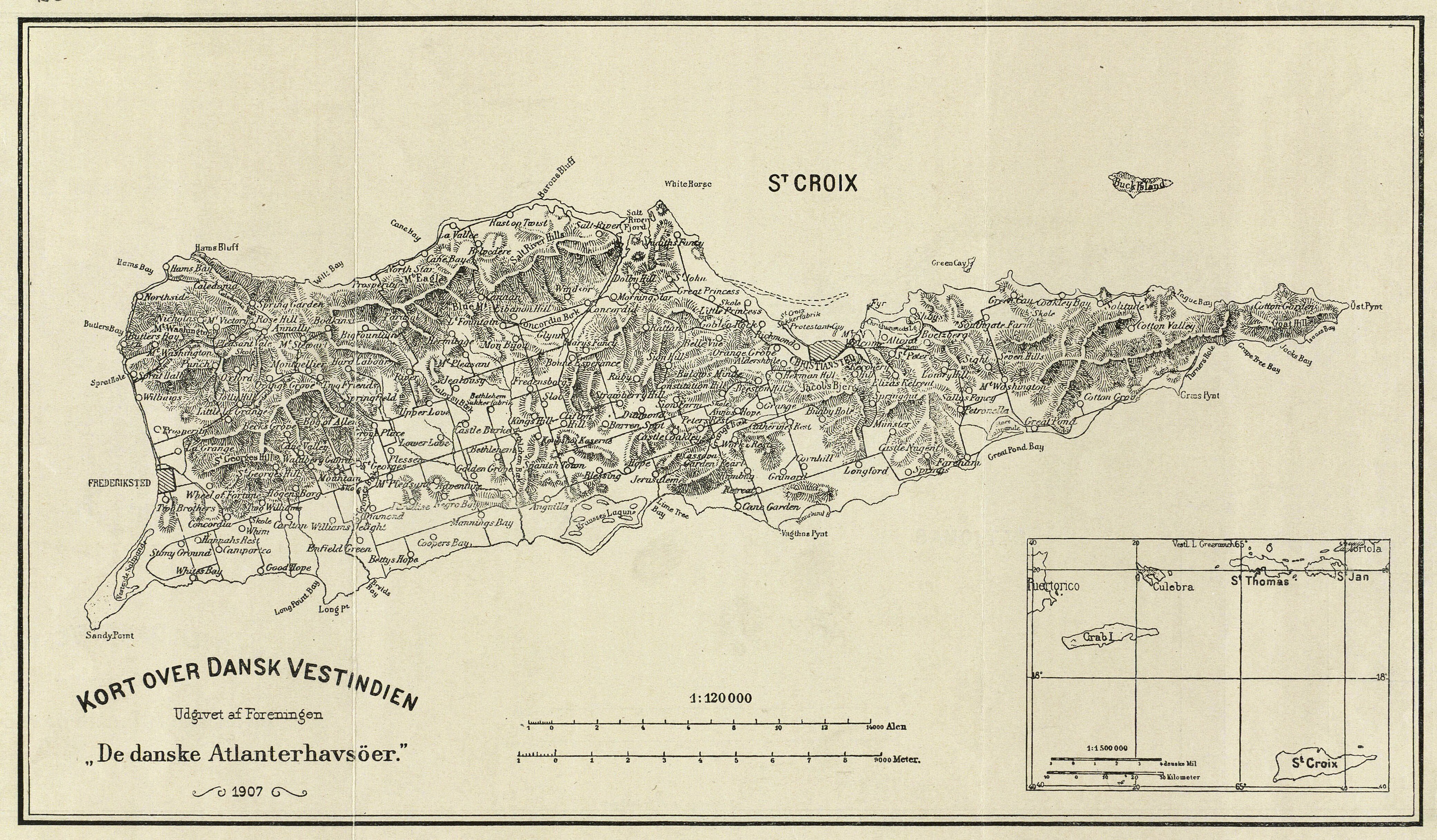 Kort over St. Croix, 1907. 
Recoveryhill er angivet skråt nedenfor til højre for Christiansted. 
Kortsamlingen, Det Kongelige Bibliotek
Omslagsillustration baggrund: Glostrup, Vallensbæk og Vridsløselille i slutningen af 1800-tallet. Udsnit af kort, Høje Målebordsblade 1842-1899
Så er det nu, du skal vurdere: - om du skal printe din fortælling ud og sætte den i en mappe eller:- om du skal få den trykt som bog
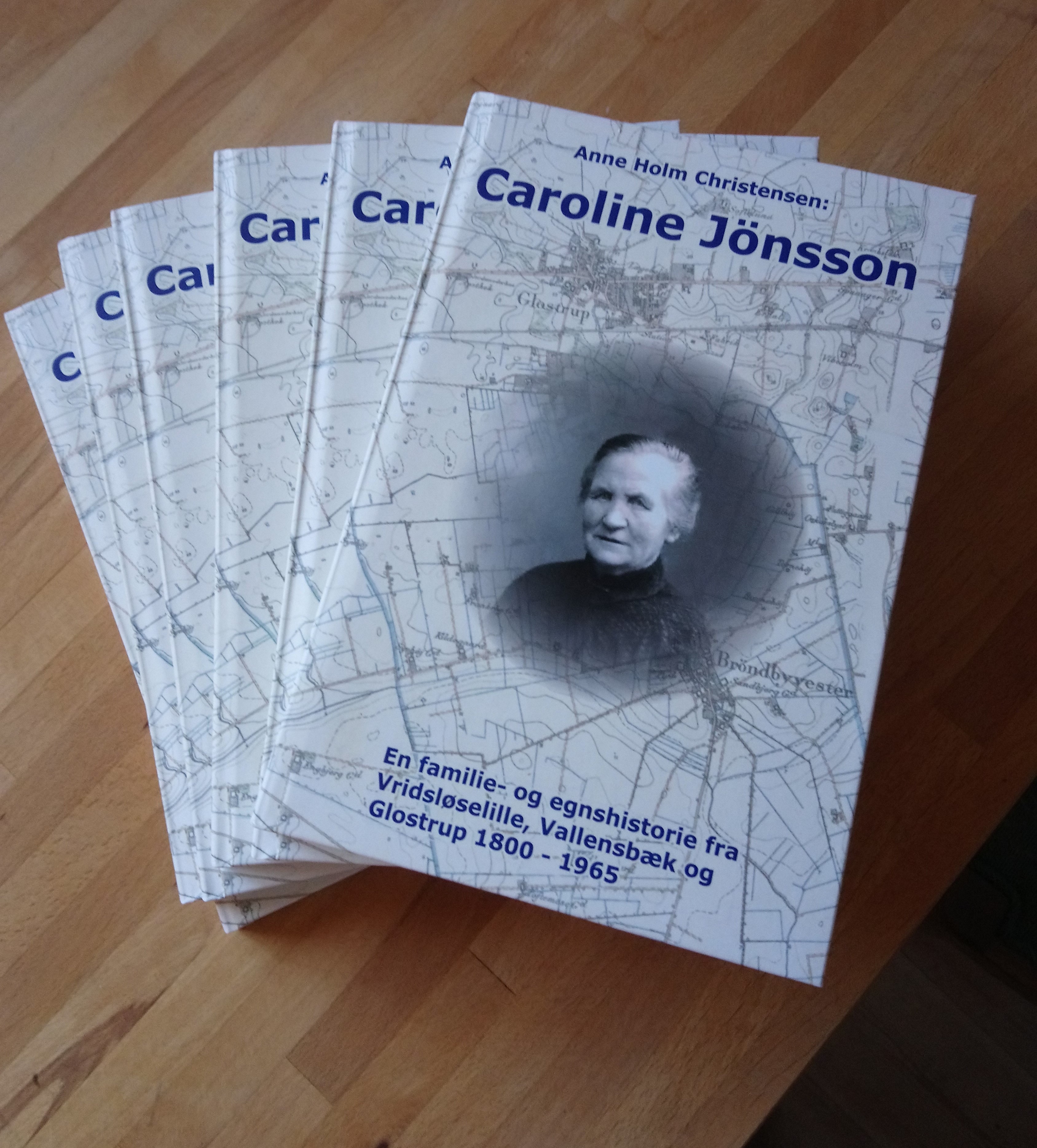 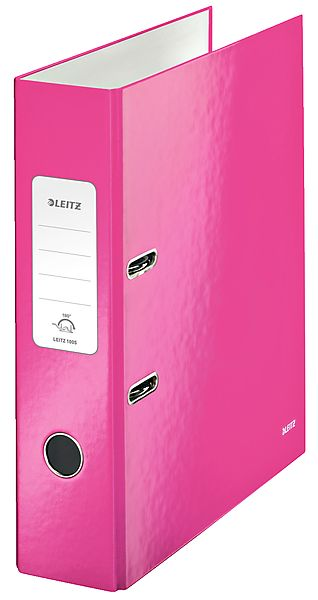 11. Opsætning
Sæt selv bogen op i Word (Se Toptryks vejledning)
Sæt selv bogen op i Publisher
Professionel opsætning i InDesign
Overvejelse: ISBN?
Eget forlag?
Professionelt forlag
Sådan laver du det optimale manus i Word
Sørg for at hele bogen er korrekturlæst grundigt - det er dyrt at rette senere
Skriv din tekst i Word og husk at anvende korrekte ”typografier” (se herunder) – er meget vigtigt!
Placér dine højtopløste fotos på de rigtige steder i teksten og husk evt. billedtekster
Du kan finde GRATIS Colourbox billeder og illustrationer på http://pro.toptryk.dk/colourbox
Du modtager korrektur på e-mail og laver rettelser med Acrobat Reader (se side 2 i denne vejledning)
Normalt er 2 korrekturgange inkluderet i layoutprisen
Bestil en prøvebog på oplagspapir, hvis du vil sikre at både billeder og tekst er helt som ønsket
Herefter mangler du blot at bestemme oplag og evt. udstyr til dit bogomslag – og herefter kan bogen trykkes
Omslag
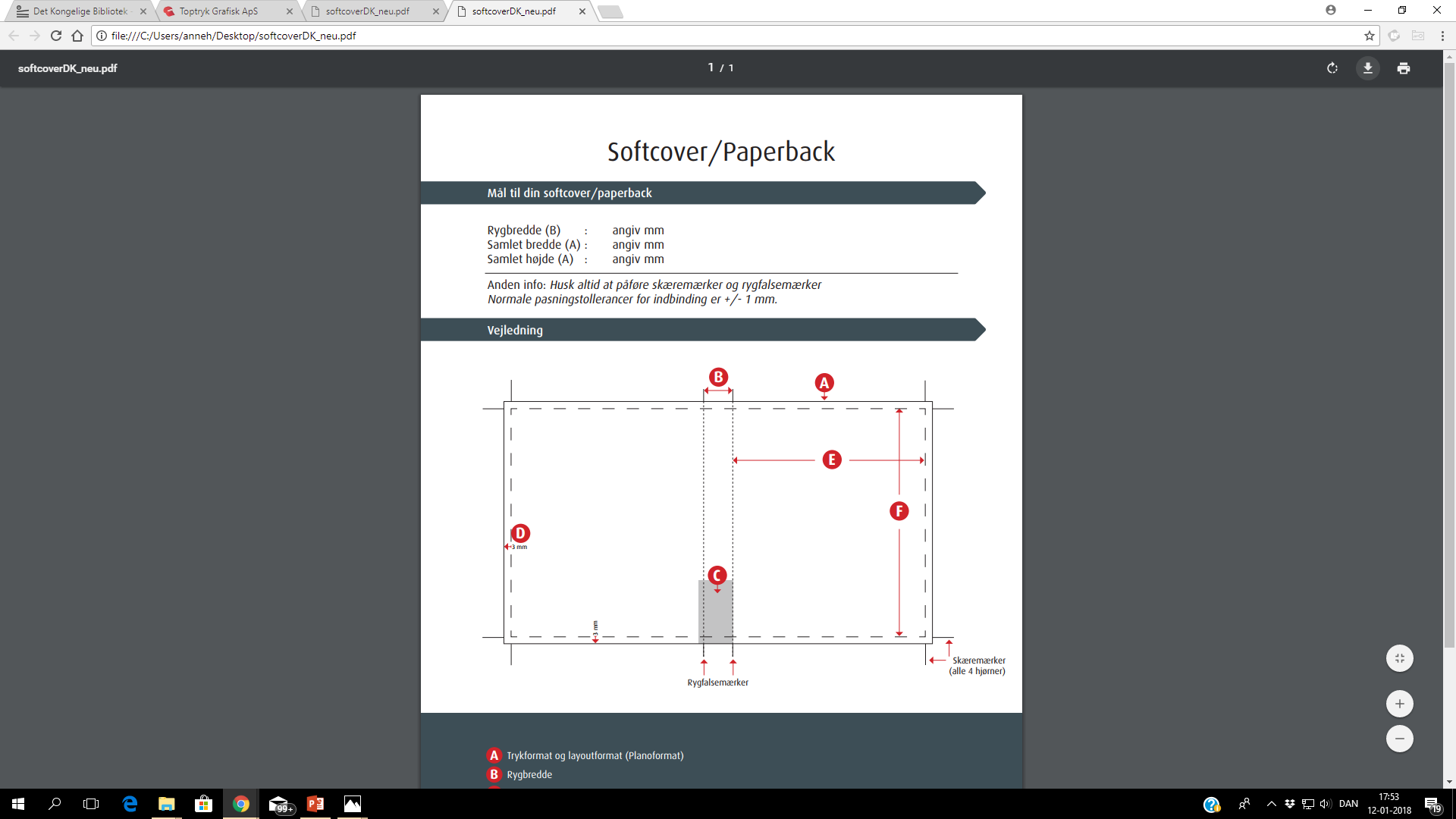 FRA ORD TIL INDHOLD
Fra Word til PDF
For at kunne trykke en bog, skal vi modtage én PDF med indhold og én PDF med omslag. 
Vi får mange henvendelser med spørgsmålet om, hvor mange ord/anslag deres nuværende Word-dokument vil fylde i en endelig bog. 

Vi har derfor lavet denne vejledning, hvor der er taget udgangspunkt i en ren tekstbog med punkt 11:
ISBN-Kontoret
I Danmark administreres ISBN-systemet af Dansk ISBN-Kontor i Dansk BiblioteksCenter, der har til opgave at sørge for, at der tildeles, registreres og publiceres korrekte standardbognumre.
På disse sider kan du bl.a. tilmelde dig som udgiver, rekvirere nye ISBN-numre, samt læse mere om ISBN-systemet.
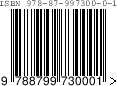 12. Trykning
Beregn pris ud fra ønsker til omslag, papirkvalitet mm
Bestil et prøvetryk!
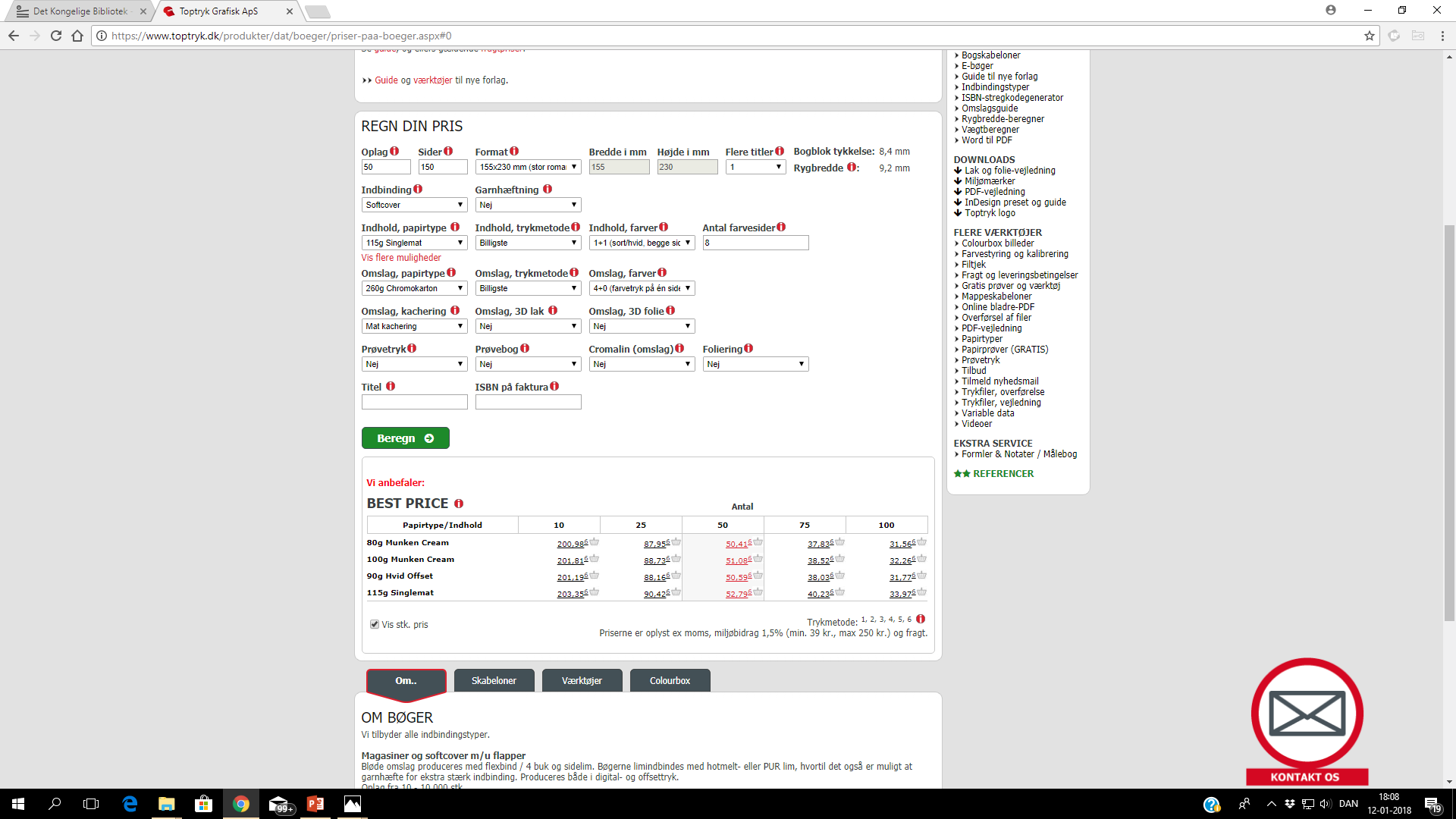 13. Nu skal bogen ud til læserne!
Pligtaflevering
DBC
Pligtaflevering
Pligtaflevering af værker, der udgives som fysiske eksemplarer
(bøger, tidsskrifter, cd-rom'er o. lign.):
  
* Værkerne skal afleveres i 2 eksemplarer * Værkerne skal kun afleveres ét sted, enten Det Kongelige Bibliotek eller Statsbiblioteket (se her hvem der skal have hvad) * Det modtagende bibliotek betaler udgifterne til porto eller fragt. Bed om returpakkesedler på pligtaflevering.kbh@kb.dk eller pligtaflevering.aarhus@kb.dk * Sammen med de afleverede materialer skal man lægge 2 lister over, hvad der afleveres * Der skal afleveres samlet hvert halve år, men man kan anmode om at få en særlig aftale med det modtagende bibliotek, hvis det passer bedre.
DBC – Dansk BiblioteksCenter
Hvem skal jeg sende min udgivelse til for at få den registreret?

Bøger og multimedier i trykt formSend 2 eksemplarer af materialet til Dansk Bogfortegnelse, DBC, Tempovej 7-11. 2750 Ballerup sammen med et udfyldt print af Oplysningsskema for bøger (pdf).
Bibliotek.dk
14. Skal bogen læses af mange?
Flid er heldets moder –
også når man skriver bøger!
Baggrund: Slægten Sorterup
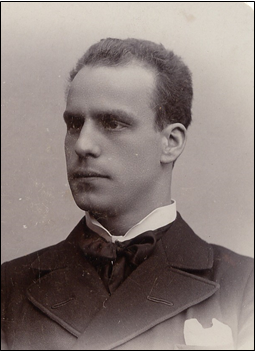 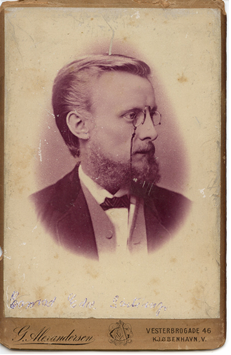 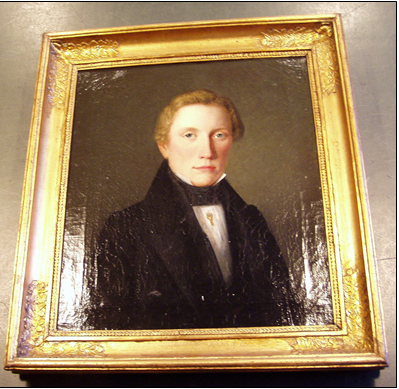 Åge Sejer Sorterup
1872 - 1952
Conrad Edvard Sorterup
1848 - 1880
Julius Benjamin Sorterup
1815 - 1849
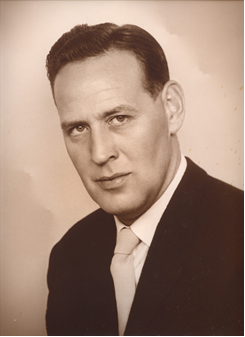 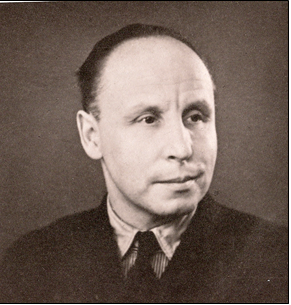 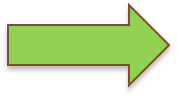 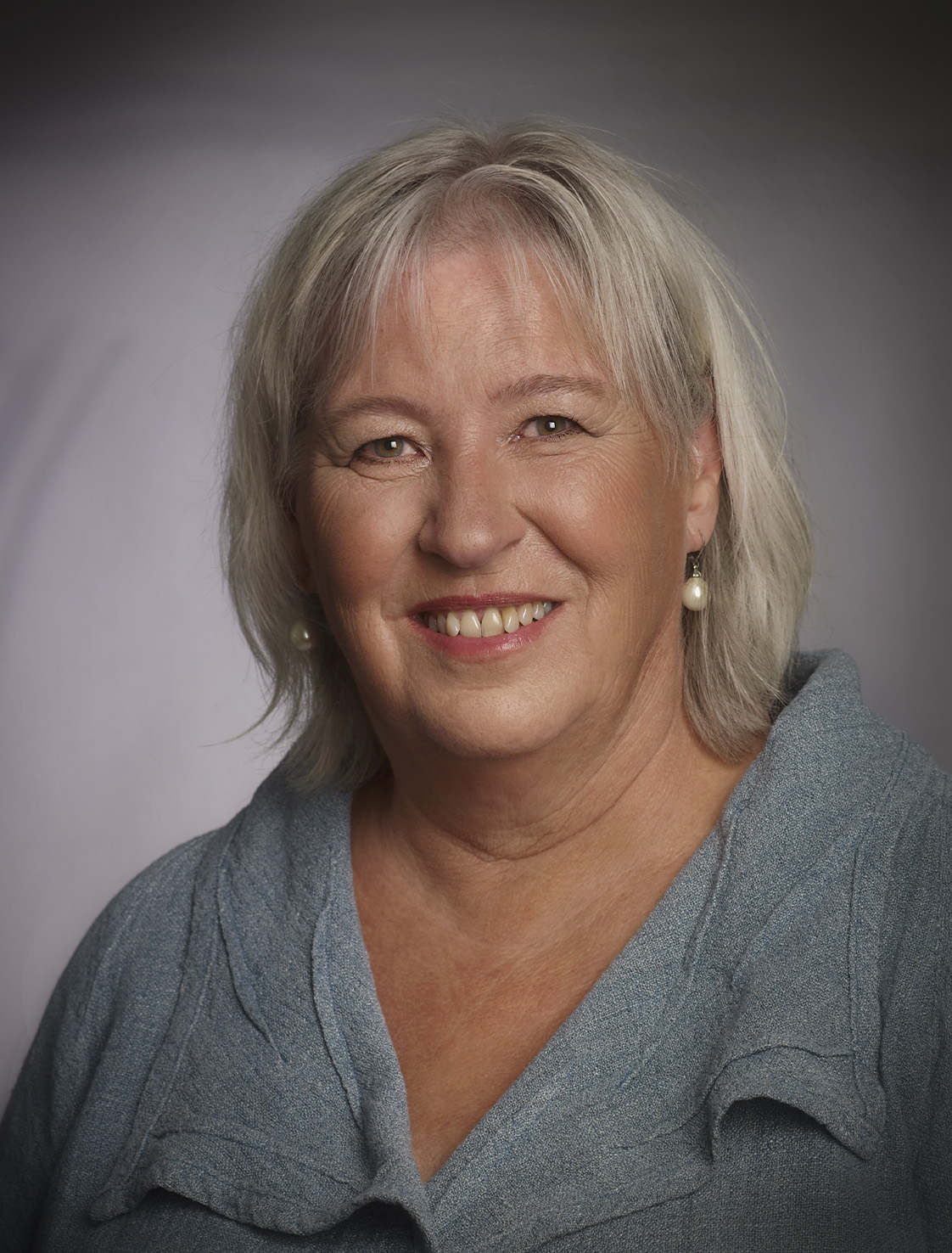 Erik Sejer Sorterup
1900 - 1948
Erik Christensen
1923 - 1994
Caroline og Johannes Jönsson med barnebarn, søn og tre plejebørn.

Erik Christensen

Vridsløselille 1925